Festivals Of
INDIA
Types of
Festivals
National
Festival
Religious Festival
Harvest Festival
Briefly elaborate on what 
ou want to discuss.
Briefly elaborate on what 
ou want to discuss.
Briefly elaborate on what 
ou want to discuss.
Hello There!
Aliquam volutpat, justo sit amet molestie dignissim, urna libero ultrices sapien, vitae gravida ante mauris a ligula. Nulla commodo tincidunt risus. Etiam in sem accumsan erat gravida porta.
National Festivals
Republic 
Day
Independence Day
Gandhi Jayanti
Briefly elaborate on what 
ou want to discuss.
Briefly elaborate on what 
ou want to discuss.
Briefly elaborate on what 
ou want to discuss.
Independence Day
India became independent on 15th August, 1947.
The day is celebrated annually with great fervor across the nation, symbolizing not just political freedom but also the aspirations of a diverse populace for self-governance, equality, and economic prosperity. Independence Day ceremonies typically include flag hoisting, patriotic songs, and speeches that reflect on India's journey towards sovereignty and the challenges overcome in shaping its democratic identity. It serves as a reminder of the sacrifices made by countless freedom fighters and the enduring spirit of unity that binds India as a nation.
Republic Day
India became a democratic republic on 26 January, 1950. we celebrate it as Republic Day.
Gandhi Jayanti
Mohandas Karamchand Gandhi is better known as Mahatma Gandhi.
He said "Be the change,
you want to see in the world"
He is also known as the
Father Of The Nation.
Festivals Of India
Lorem ipsum dolor sit amet, consectetur adipiscing elit. Mauris aliquam eu velit in tempor. Ut nec ipsum nec nunc sodales porta. Aliquam varius justo ac purus porta, vel tincidunt nisi condimentum.

Sed maximus faucibus consequat. Aenean quam enim, porttitor id accumsan at, ornare vitae ligula. Sed condimentum lectus non tortor mattis sollicitudin. Proin nibh justo, consectetur vel nisi eu, finibus viverra sapien.
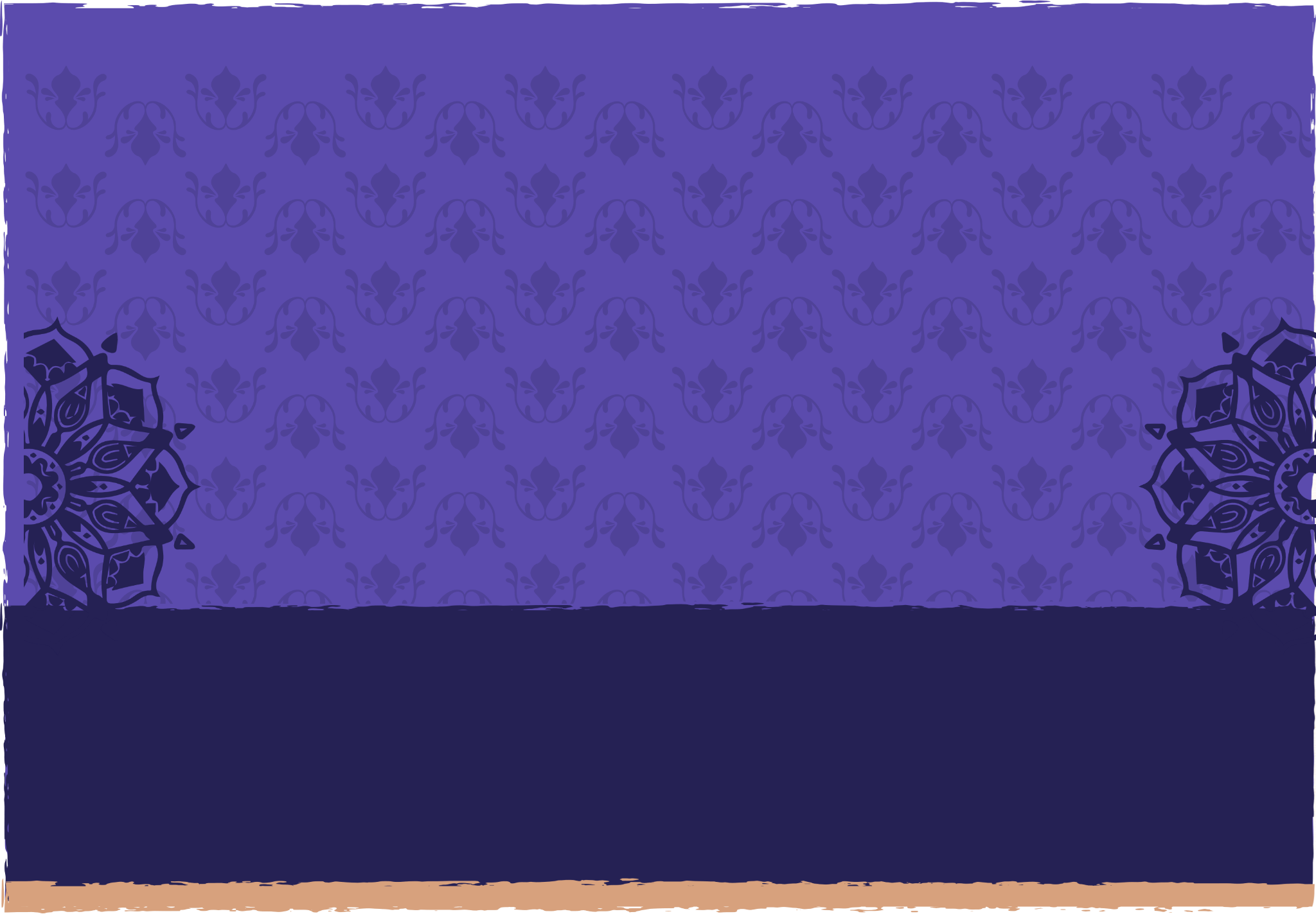 Religious Festivals
India is renowned for its diverse religious festivals, each offering a vibrant tapestry of culture, faith, and celebration. From Diwali, the Festival of Lights symbolizing the victory of light over darkness and good over evil, to Eid al-Fitr and Eid al-Adha, marking the culmination of Ramadan with prayers and feasts, religious festivals in India are a reflection of the country's pluralistic society. Holi, the colorful spring festival, brings together people of all backgrounds to celebrate the arrival of spring and the triumph of good over evil with bonfires and colorful powders.

Navaratri, dedicated to the worship of Goddess Durga, is observed with elaborate rituals and dances across nine nights. These festivals not only uphold religious traditions but also foster unity and harmony among India's diverse communities, making them integral to the country's cultural tapestry.
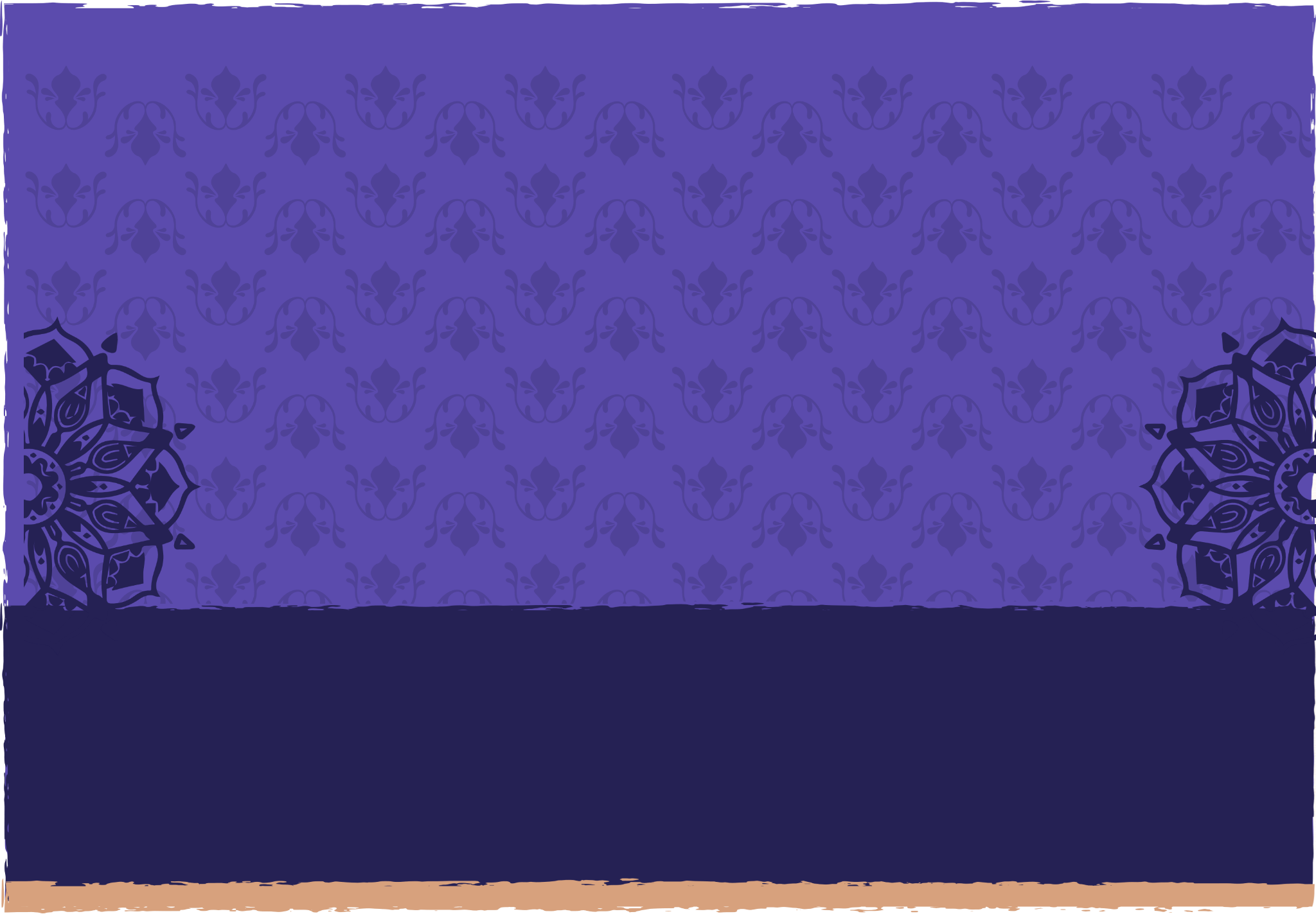 Diwali
About Diwali
Festival of Light
Diwali, also known as Deepavali, is one of India's most significant festivals celebrated by Hindus across the world. It symbolizes the triumph of light over darkness and good over evil. The festival typically lasts five days, with each day holding its own significance. Homes and streets are adorned with colorful rangoli designs, clay lamps (diyas), and candles, illuminating the surroundings and creating a festive atmosphere.
Families gather to perform Lakshmi Puja, seeking blessings from the goddess of wealth and prosperity. Fireworks light up the night sky, adding to the spectacle and joyous mood. Diwali is also a time for exchanging sweets and gifts, strengthening bonds with loved ones. Beyond its religious importance, Diwali transcends cultural and regional boundaries, embodying the spirit of hope, renewal, and the victory of righteousness.
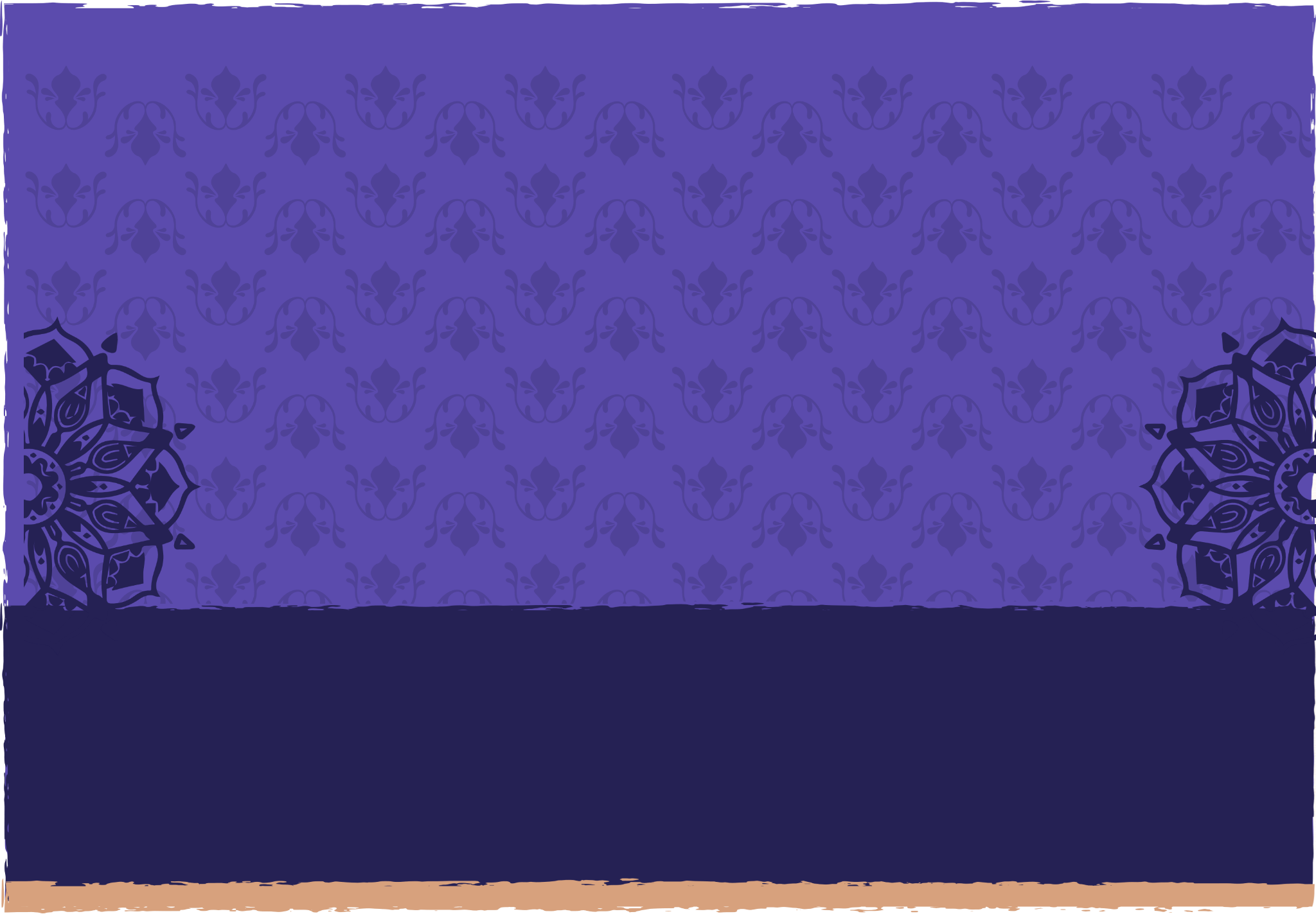 Guruparabs
Guruparabs, also known as Gurpurabs, are significant religious festivals in Sikhism, celebrated to commemorate the birth anniversaries of the ten Sikh Gurus The most prominent Guruparabs are those of Guru Nanak Dev Ji, the founder of Sikhism, and Guru Gobind Singh Ji, the tenth Guru. Celebrations typically begin with early morning processions called "Prabhat Pheris," where devotees sing hymns and walk through the streets, spreading the teachings of the Gurus. This is followed by a continuous reading of the Guru Granth Sahib, the holy scripture of Sikhism, known as "Akhand Path," which lasts for 48 hours. On the main day, Gurdwaras (Sikh temples) are beautifully decorated and filled with devotees who gather for special prayer sessions and Kirtans, the singing of devotional hymns. Langar, a community kitchen serving free meals to all visitors regardless of their background, is an integral part of the celebrations, embodying the Sikh principles of equality and selfless service.
These days are known as Guruparabs.
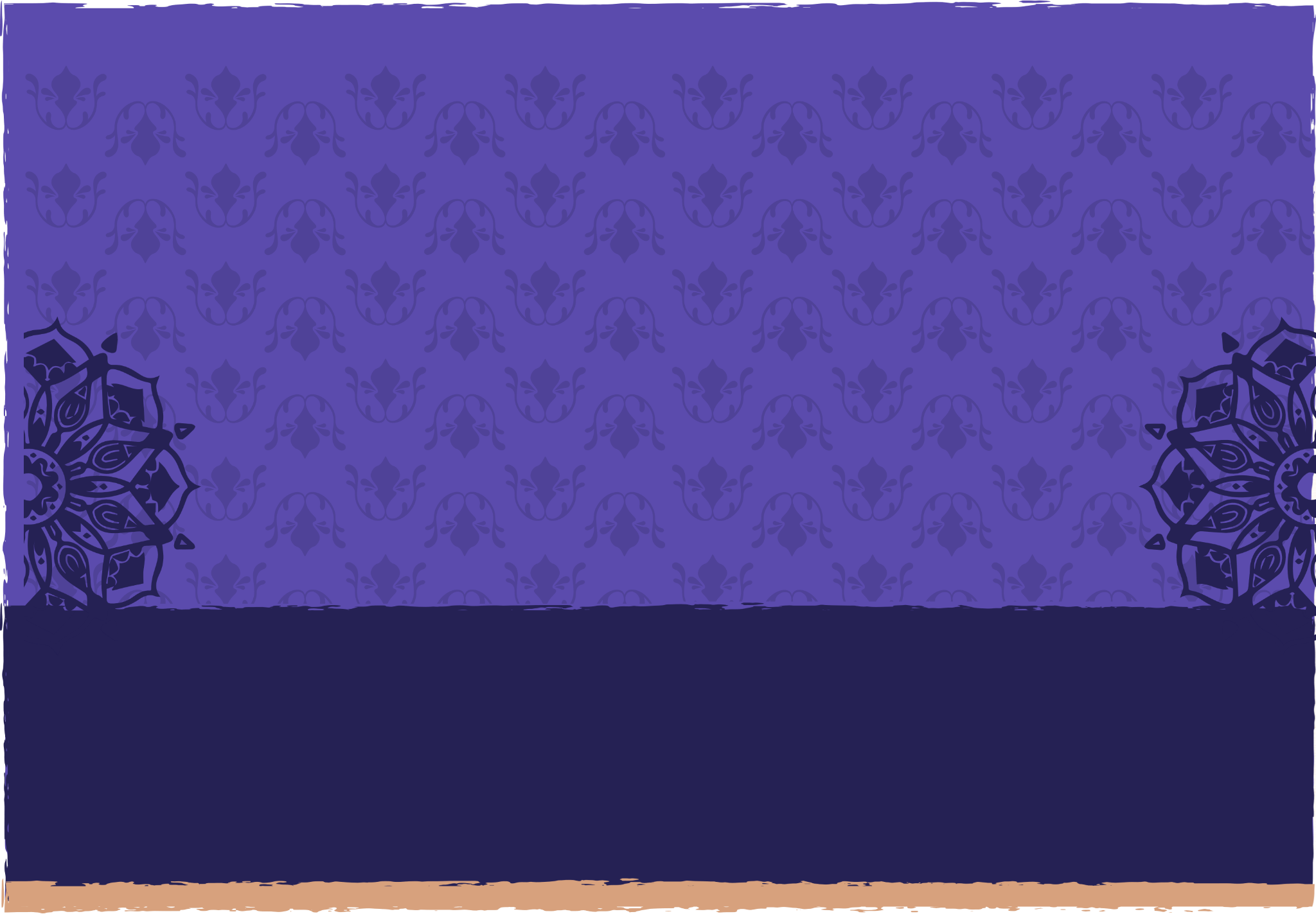 Buddha
Purnima
The birthday of Buddhism, Lord Gautama Buddha, is celebrated as Buddha Purnima.
People offer special prayers and exchange greetings on this day.
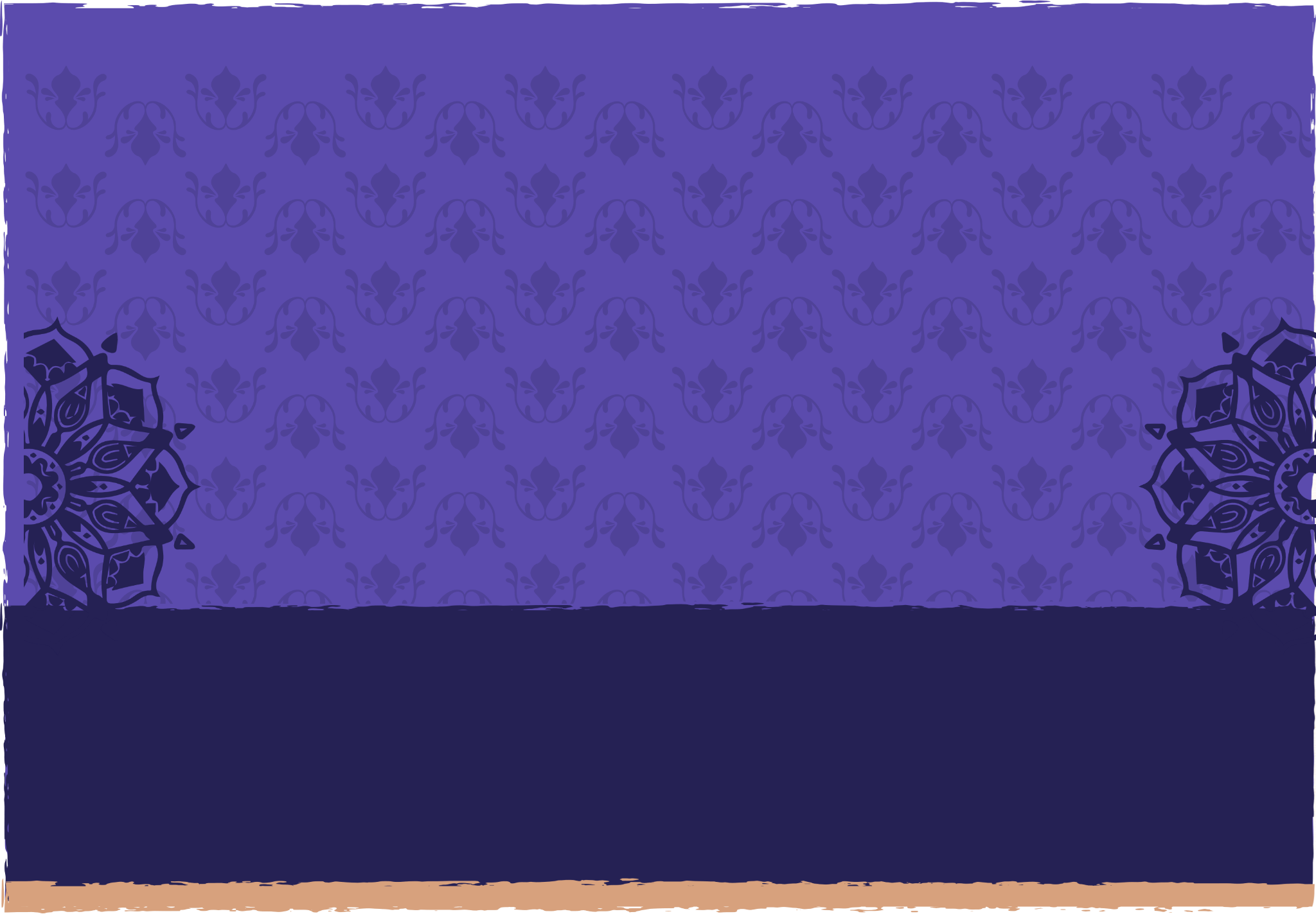 Christmas
Christmas in India is a vibrant and diverse celebration that reflects the country's rich cultural mosaic. Although Christians make up a small percentage of India's population, the festive spirit of Christmas transcends religious boundaries, with people from various communities participating in the joyous occasion. In cities and towns across the country, churches are beautifully decorated with lights, stars, and nativity scenes. Midnight Mass is a significant event, drawing large congregations who come together to celebrate the birth of Jesus Christ with hymns, prayers, and readings from the Bible.

Homes and streets are adorned with colorful lights, Christmas trees, and festive decorations, creating a cheerful atmosphere. In Goa, Kerala, and other regions with substantial Christian populations, traditional sweets and delicacies like plum cake, kalkals, and rose cookies are prepared and shared among friends and family.
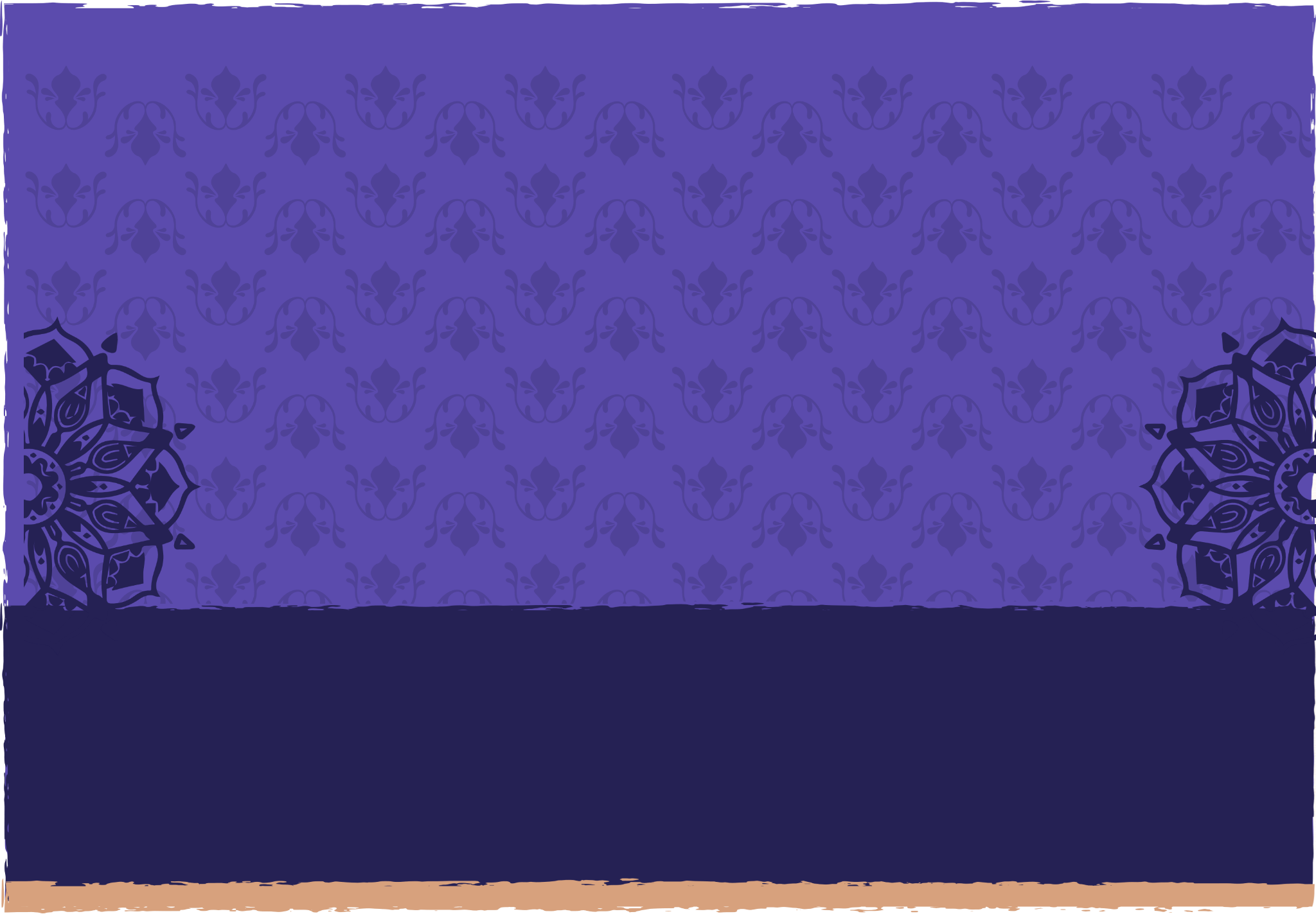 Id-ul-Fitr
Also known as Eid al-Fitr
Significant Islamic festival marking the end of Ramadan, the holy month of fasting. Celebrated with great enthusiasm, the day begins with a special prayer, Salat al-Eid, performed in congregation at mosques and open grounds. Muslims wear new clothes, exchange greetings of "Eid Mubarak," and visit friends and family to share festive meals and sweets, such as dates and traditional desserts like Seviyan.
Harvest Festivals
Harvest festivals in India are vibrant and joyous celebrations that reflect the agricultural roots and cultural diversity of the country. Each region has its unique way of honoring the harvest, with festivals such as Pongal in Tamil Nadu, Makar Sankranti in the northern and western states, Baisakhi in Punjab, Onam in Kerala, and Bihu in Assam. These festivals mark the end of the harvest season and the beginning of the new agricultural cycle. They are characterized by various traditional activities including colorful dances, folk songs, and elaborate feasts. Families come together to prepare special dishes using freshly harvested crops, and homes are decorated with rangoli and flowers.
A picture is worth a thousand words
Bihu
Bihu is the harvest
festival of Assam.
Special Bihu dances are performed across the state.
Onam
Onam marks the celebration of season
in Kerala.
Special dishes are prepared and served
on banana leaves.
Thank you!
Resource Page
Use these design resources in your Canva Presentation.
Fonts
Design Elements
This presentation template
uses the following free fonts:
TITLES:
GIRASSOL

HEADERS:
COURGETTE

BODY COPY:
 LATO
You can find these fonts online too.
Colors
#FF8200
#5B4BAD
#0BB79A
DON'T FORGET TO DELETE THIS PAGE BEFORE PRESENTING.
Resource Page
Use these design resources in your Canva Presentation.
Fonts
Design Elements
This presentation template
uses the following free fonts:
TITLES:
GIRASSOL

HEADERS:
COURGETTE

BODY COPY:
 LATO
You can find these fonts online too.
Colors
#FF8200
#5B4BAD
#0BB79A
DON'T FORGET TO DELETE THIS PAGE BEFORE PRESENTING.
Credits
This presentation template is free for everyone to use thanks to the following:
for the presentation template
Pexels, Pixabay
for the photos
Happy designing!